타이틀 <미정>
동의대학교 영화학과 졸업작품(단편)
캐스팅 협조 요청 공문
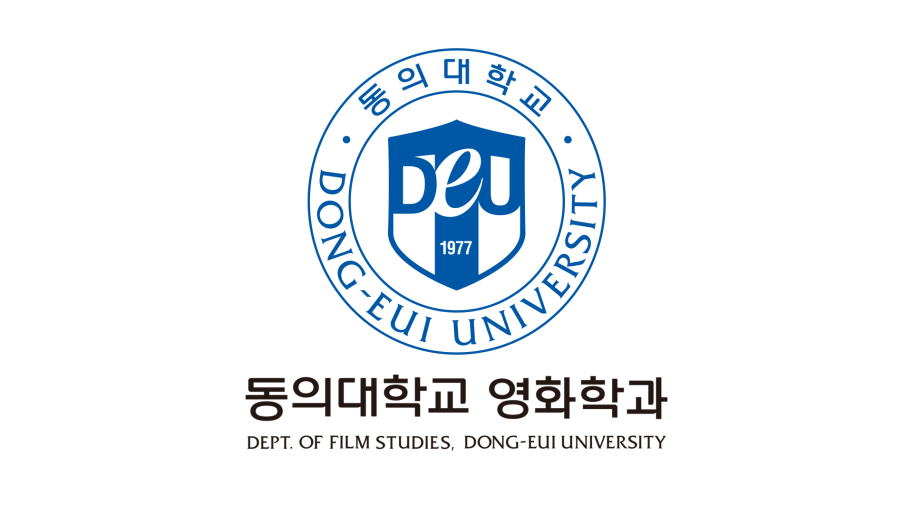 목차
작품개요
시놉시스
등장인물
감독 소개
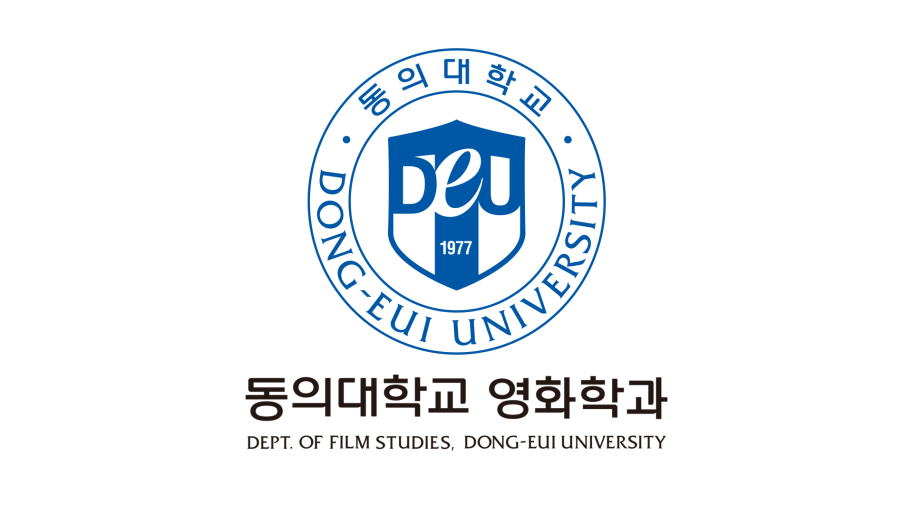 요청 내용
작품개요
타이틀         

장르         

감독         

출연         
         
예상스케줄
:  미정       

:  드라마        

:  유기훈         

:  등장인물 7인(캐스팅 확정된 바 없음)         
          
:  PRE-PRODUCTION    
   PRODUCTION(촬영)  
   POST PRODUCTION
9월 ~ 10월 중순
 10월 말(3~4회차 예정)
 10월 말 ~ 12월 중순
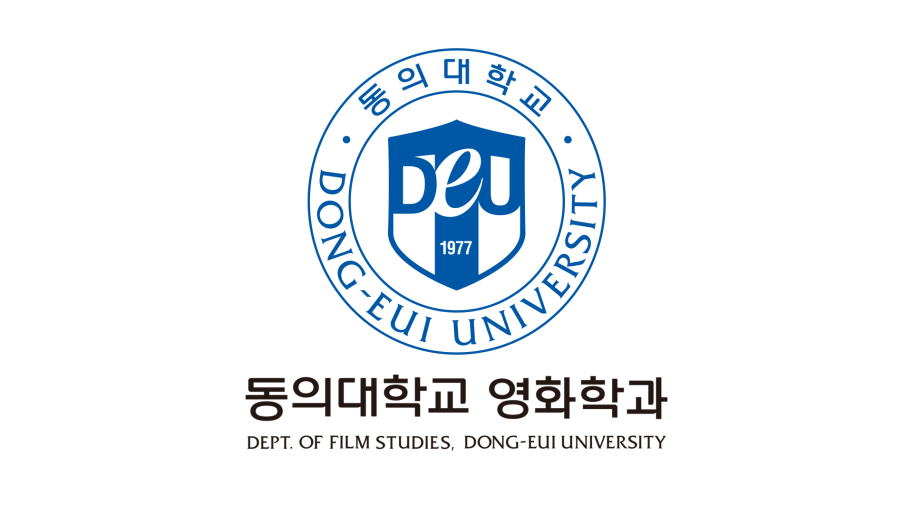 시놉시스
아버지의 죽음으로 엄마와 단 둘만 남게 된 기철. 아버지의 부재에 기뻐하던 것도 잠시. 기철은 아버지 없이 난생처음 면도를 해야 하는 상황에 놓인다. 그러나 기철의 주변에는 철부지 친구 재용과 좋아하지만 기철의 수염을 싫다고 말하는 유라 뿐이다. 정작 기철에게 도움을 줄 수 있는 유일한 사람인 엄마와의 관계는 점점 꼬여만 간다. 

기철은 무사히 면도를 끝낼 수 있을까?
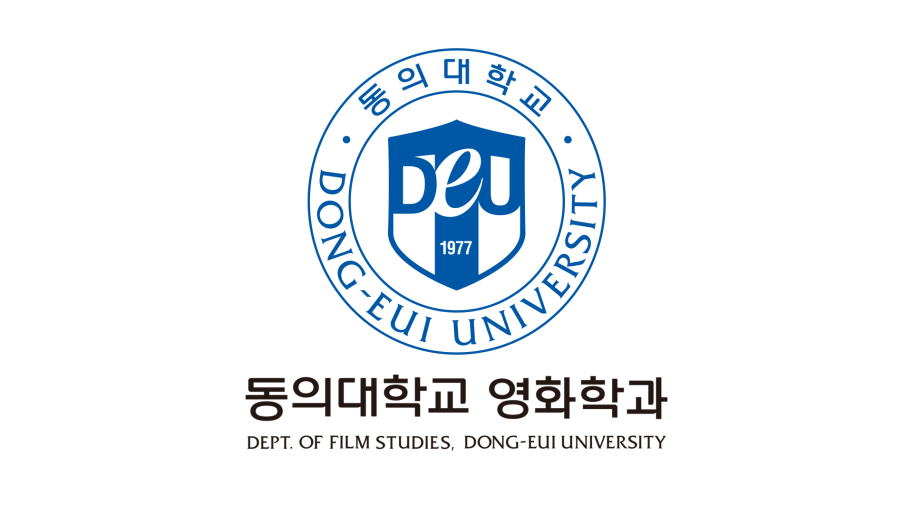 등장인물
- 주연 -
기철 역 – (캐스팅 미확정)
“면도 할 줄 알아? 어떻게 해야 해?”
캐릭터 설정

- 아버지의 부재를 기뻐한다. 

- 유라를 좋아하지만 표현하지 못한다.

 생리에 문외한이라 생리중인 엄마를 이해하지 못한다.
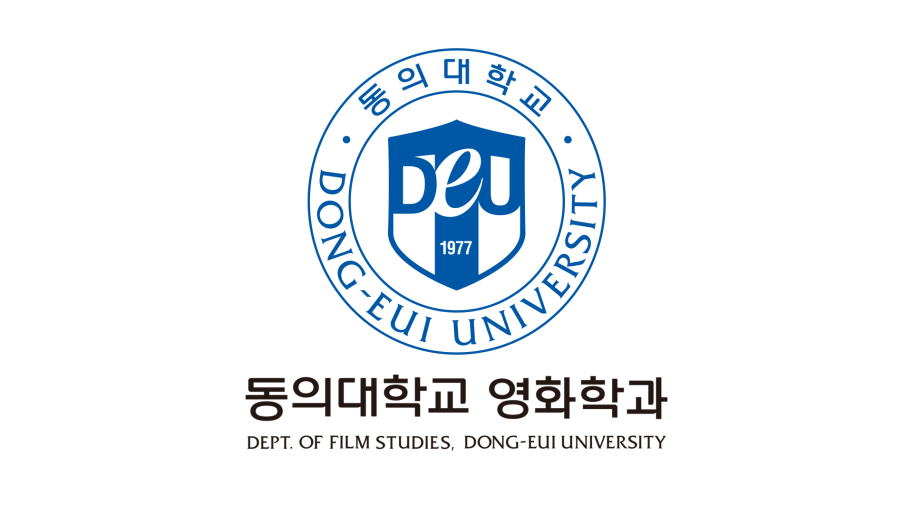 등장인물
- 조연 -
유라 역 – (캐스팅 미확정)
“너 아직도 안 깎았어?  꼭 면도 하고 와.”
캐릭터 설정

- 기철과 여러서부터 알고 지내던 사이다. 

- 기철이 자신을 좋아하는 걸 알고 있다.

 대담하고 직설적인 성격

 또래 나이에 비해 성숙하다.
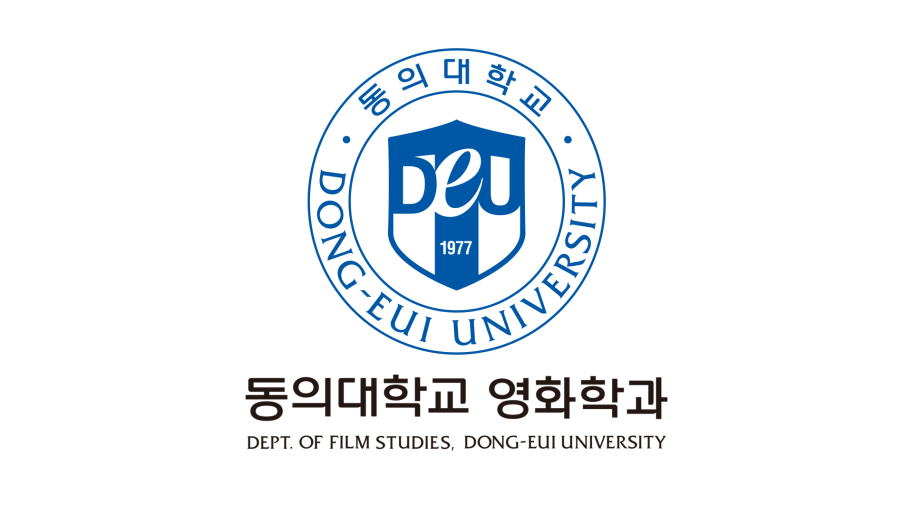 등장인물
- 조연 -
재용 역 – (캐스팅 미확정)
“면도는 말이야 일단 쉐이빙 폼이 있어야 해”
캐릭터 설정

- 말주변이 좋으며 오지랖이 넓다.

 자랑하기를 좋아한다.
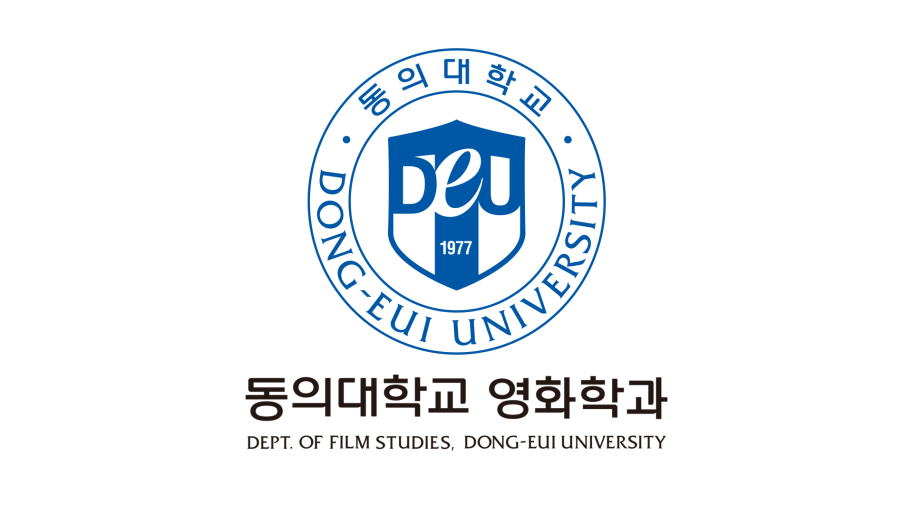 감독소개
각본/감독 - 유기훈
1993년 생. 동의대학교 영화학과 소속. 5편의 단편작품을 연출했다.
연혁

<된장찌개에 없는 것> (2015) 단편 연출

<오늘의 손님> (2015) 단편 연출

<사랑과 우정 사이> (2016) 단편 연출
  -부산독립영화제 본선진출
  -동의대학교 인문교양페스티벌 ‘인기상 수상’

-<마산>(2016) 단편 연출
   -제 2회 부산대학영화제 상영

<생멸>(2017) 단편 연출
    - 부산광역시 영상 콘텐츠 공모전 ‘대상(부산시장 상)’ 수상
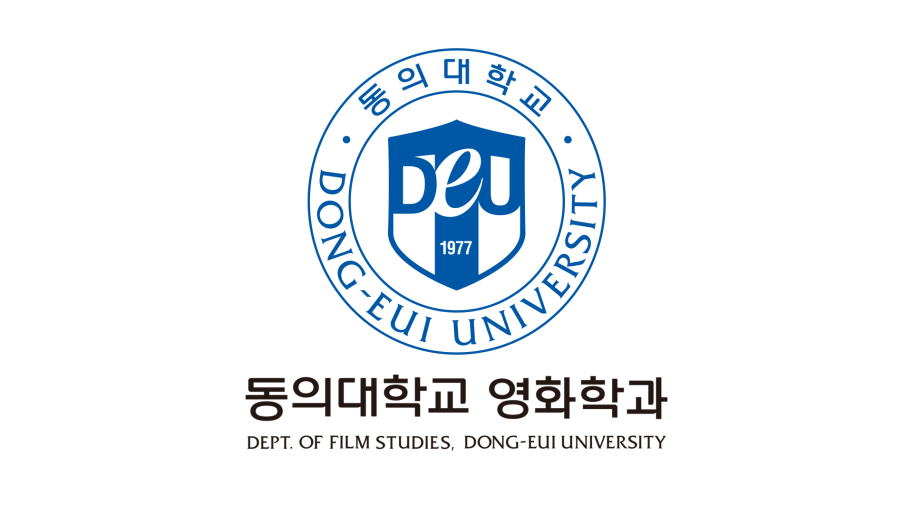 졸업작품(단편) 캐스팅 협조 요청
타이틀    : 미정
촬영기간 : 10월 말(예정)

안녕하십니까. 동의대학교 영화학과에서 졸업작품 배우를 맡아주실 분을 찾고 
있습니다. 기철(남), 유라(여), 재용(남) 각각 3명의 배우를 찾고 있으며 연령대는 
영화설정상 중학생으로 앳된 외모를 가진 배우 분을 구하고 있습니다. 

아래의 연락처로 프로필 제출 부탁 드립니다. 
감사합니다.
연락처
PD (황성환) / 조감독(조하나) 

번호 :  010-3863-0035 (PD)
         010-9022-2716 (조감독)
 
메일 :  (PD) hwsw1106@naver.com 
         (조감독) dargu51@naver.com
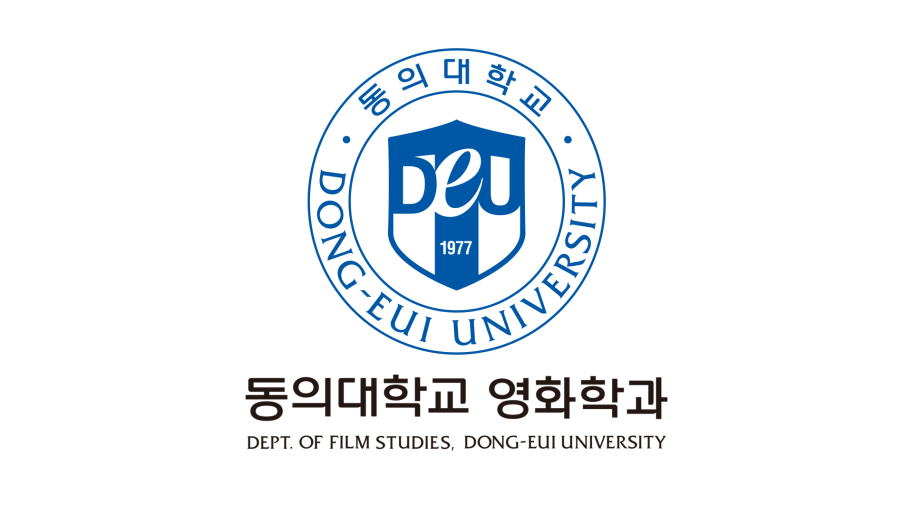